Yardım Dosyaları Hazırlamak
İleri Görsel Programlama 
Öğr.Gör. Mahmut kılıçaslan
Yardım Dosyaları Hazırlamak [1]
C# ile geliştirilen uygulamalara kullanıcıların sorunlara çözümler getirmek üzere Yardım dosyaları hazırlamak gerekebilmektedir. Bunun için oluşuturulacak yardım dosyası hazırlamak üzere HTML Help Workshop isimli uygulamadan yararlanılmaktadır. 
Uygulamanın şuanki geçerli adresinden indirebilirsiniz. : https://www.microsoft.com/en-us/download/details.aspx?id=21138 
HTML Help Workshop programını bilgisayarınıza kurun. HTML Help Workshop programı HTML dosyalarını birleştirerek HTML Help oluşturmaktadır. Yardımın her sayfasını ayrı bir HTML dosyası olarak hazırlayın. HTML dosyalarını herhangi bir HTML editöründe hazırlayabilirsiniz. Bu iş için piyasada bir çok uygulama bulunmaktadır. Örneğin: Dreamweaver.
Dosyalar hazırlanırken normal HTML dosyalarındaki her türlü özelliği kullanabilirsiniz. Resim ekleyebilirsiniz, link verebilirsiniz, yazıtiplerini-renkleri istediğiniz gibi ayarlayabilirsiniz.
Yardım Dosyaları Hazırlamak [1]
Yardım Dosyasının Hazırlanması
HTML Help Workshop’u çalıştırın.
File menüsünden New komutunu verin ve Project’i seçerek OK butonuna basın. Karşınıza New Project sihirbazı gelecektir, Next butonuna basarak bir sonraki sayfaya geçin.
Browse butonuna basarak projenizin kaydedileceği yeri ve projenizin ismini belirleyin. Yardım ile ilgili tüm dosyaların bir klasörde olması iyi olacaktır.
Yardım Dosyaları Hazırlamak [1]
Örnekte HTML Help isimli bir klasör altında toplanan yardım dosyalarına doviz ismi verilmiştir.
Bir sonraki ekranda size hangi dosyalarınızın hazır olduğunu sorulacaktır. Bizim şu anda sadece HTML dosyalarımız hazır, onun için HTML files (.htm) seçeneğini seçip Next butonuna basın.
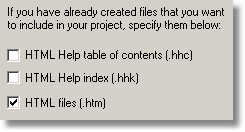 Yardım Dosyaları Hazırlamak [1]
Bir sonraki ekranda Add... butonuna basarak help dosyası için hazırladığınız HTML dosyalarını ekleyin. Örnekte yardım dosyası için 3 tane HTML dosyası hazırlanarak eklendi. Next butonuna basarak bir sonraki sayfaya geçin. Finish butonuna basarak işlemi bitirin. Bu aşamada projemizin ana yapısı tamamlanmış bir durumda olması gerekmektedir.
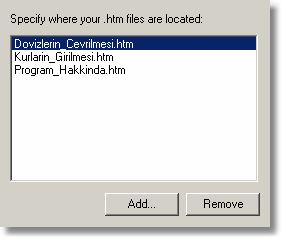 Yardım Dosyaları Hazırlamak [1]
Seçenekler
Şimdi yardım dosyamız için gerekl ayarları tamamlayacağız. Bunun için Change Project Options butonuna (    ) tıklatın ve Options ekranını açın. Burda yapacağımız ayarlar şöyle :
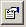 Yardım Dosyaları Hazırlamak [1]
Diğer sekmelerde şimdilik bir ayar yapmaya gerek yok, OK ile pencereyi kapatın.
Yardım Dosyaları Hazırlamak [1]
Pencere Ayarları
Yardım dosyasının görüntüleneceği pencerenin ayarlarını yapmak için Add/modify windows definitions butonuna (    ) tıklatın.
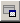 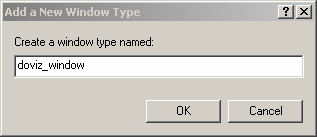 Yardım Dosyaları Hazırlamak [1]
Burda pencere ile çok detaylı ayarlar bulunmaktadır. Örnekte butonlar ile Title Bar Text ayarları yapılmıştır. 
Title Bar Text kısmına pencerede görünecek başlığı girin.
Buttons sekmesindeki Buttons Type kısmından pencerede gözükecek butonları ayarlabilirsiniz. Standart butonların yanında 2 tane ekstra buton vardır. Bunları istediğiniz gibi ayarlayabilirsiniz. Bunlardan bir tanesine basınca web sayfasının açılması isteniyorsa; 
Button Types kısmından Jump1 i işaretlenir, Jump1 Text kısmına buton adı yazılır. Bu butonun ekranda gözüken etiketidir.
Files sekmesine geçip Jump1 kısmına açılmasını istenilen sayfanın adresini yazılır.
Navigation Pane kısmındaki Windows with ... kısmını işaretleyin. Yardım dosyasında arama seçeneği olması için sayfanın altındaki Search Tab kısmını da işaretlenmesi gerekmektedir.
OK butonuna basarak pencere ayarlarını bitirin.
Yardım Dosyaları Hazırlamak [1]
Contents (içerik) Dosyasının Oluşturulması
Contents sekmesine geçin. İçerik dosyamızı belirtmediğimiz için bize yeni bir içerik dosyası oluşturmayı veya mevcut bir içerik dosyasını kullanmayı önerir. Siz yeni bir içerik dosyası oluşturu (Create a new contents file) seçin ve OK butonuna basın. Contents dosyasını proje dosyasıyla aynı klasöre kaydedin.
Bundan sonra içerik dosyamıza konu başlığı veya sayfa ekleyebiliriz. Ben ilk başta Insert a page butonuna (   ) basıp “Program Hakkında...” sayfasını ekledim. Entry Title kısmına ekranda gözükecek ismi girin. Add butonuna basarak projeye eklediğimiz ilgili HTML dosyasını seçin.
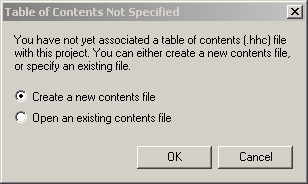 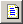 Yardım Dosyaları Hazırlamak [1]
Bir konu başlığı eklemek için Insert a Heading butonuna (       ) basın. Entry title kısmına ekranda gözükecek ismi yazın. Eğer isterseniz Advanced kısmına geçip, Image Index bölümünden başlık iconunu değiştirebilirsiniz. Daha sonra istediğiniz kadar konu başlığı ve sayfa ekleyebilirsiniz.
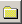 Index (İndeks) Dosyasının Oluşturulması
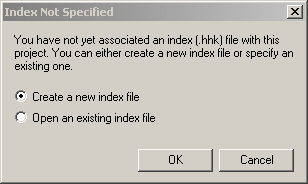 Index sekmesine geçin. Index dosyamız olmadığı için, bize yeni bir index dosyası oluşturmayı veya mevcut bir index dosyasını kullanmayı önerir. Siz yeni bir index dosyası oluşturu (Create a new index file) seçin ve OK butonuna basın. Index dosyasını proje dosyasıyla aynı klasöre kaydedin.
Yardım Dosyaları Hazırlamak [1]
Insert a Keyword butonuna (      ) basın, Entry title kısmına index kısmında gözükmesini istediğiniz etiketi yazın. Add... butonuna tıklayarak bu etikete tıklandığında hangi dosyanın açılacağını seçin ve OK butonuna basın. Bu şekilde istediğiniz tüm indeksleri ekleyin.
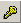 Son Ayarlar ve Dosyanın Oluşturulması
Artık işlemleri bitirip yardım dosyamızı oluşturalım.
Project kısmına geçip, change Project Options butonuna (  ) basın. Default window kısmında ayarlarını yaptığımız pencereyi seçin. Örnekte doviz_window seçilmiştir.
Add/modify windows definitions butonuna (  ) basın. Files sekmesine geçip TOC ve Index kısımlarında hazırlamış olduğumuz dosyaları seçin.
Son işlem olarak Compile HTML File butonuna (   ) basıp HTML yardım (.chm) dosyasını oluşturun.
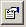 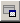 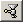 Yardım Dosyaları Hazırlamak [2]
Peki biz yaptığımız programda nasıl bu .chm dosyasını göstereceğiz? Bunun için .Net kütüphanesi kullanılacaktır.
Aşağıdaki kodu yazdığınızda .chm dosyasını programda açıldığını göreceksiniz.
Help.ShowHelp(this, "help.chm);
Görüldüğü gibi tek satır kod ile help.chm isimli dosyamızı programımızda gösterebildik. Help sınıfını biraz incelemek gerekirse;
Help statik sınıfının 4 tane “overload” edilmiş fonksiyonu var. Bunlar;
1. ShowHelp(Control, String)
2. ShowHelp(Control, String, String)
3. ShowHelp(Control, String, HelpNavigator)
4. ShowHelp(Control, String, HelpNavigator, Object)
Yardım Dosyaları Hazırlamak [2]
1. fonksiyonu yukarıda kullandığımız şekilde sadece .chm dosyamızı göstermek için kullanabiliriz. İlk parametre yardım dosyasının hangi “parent” altında gösterileceğini söylüyor. İkinci parametre ise .chm dosyasının yolu. Bu iki parametre tüm fonksiyonlarda aynı.
2. fonksiyondaki son parametre ise sizden “anahtar kelime” istiyor. Yani siz diyelimki belli bir konu üzerinde araştırma yapacaksınız o zaman buraya hangi konuda araştırma yapacaksanız onu belirtmeniz gerekiyor.
3. fonksiyondaki son parametre ise HelpNavigator türünden bir enum. Bu enumdaki değerler ise; TableOfContents, Find, Index, ve Topic. Örnek vermek gerekirse Find kısmını parametre olarak geçerseniz “Yardım” dosyanız “Arama” modunda açılacaktır.
4. fonksiyondaki son parametre ise 2. fonksiyondaki String ile aynı anlamı taşıyor tek farkı bu parametreye geçeceğiniz değeri HelpNavigator‘e göre ayarlamanız. Örnek vermek gerekirse; siz HelpNavigator.Topic dediyseniz son parametreye aranacak başlığı geçebilirsiniz.
Kaynak
http://www.delphiturkiye.com/chmyapim.htm   Erişim Tarihi: 10.12.2017
Özkan B. 2006 Programımıza Help Dosyası Ekleme! http://www.burakozkan.net/programimiza-help-dosyasi-ekleme/   Erişim Tarihi: 10.12.2017